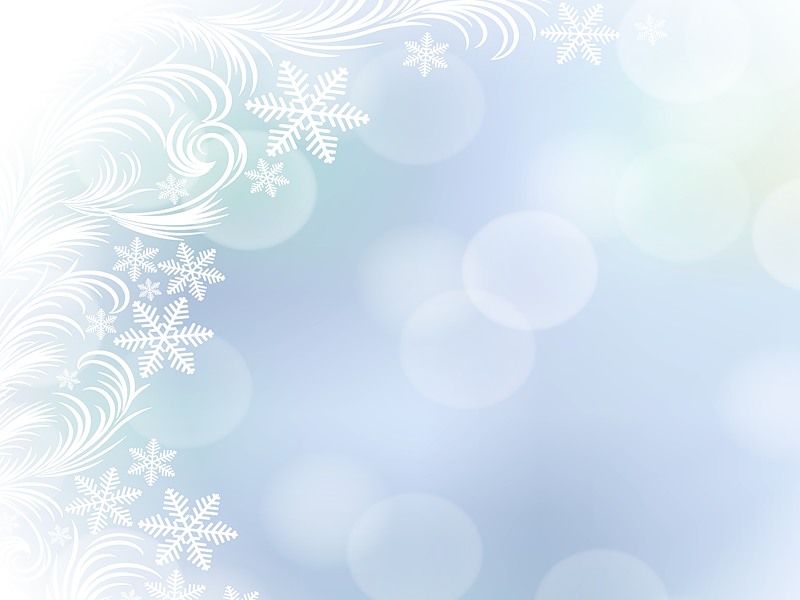 МБДОУ ЦРР- «Детский сад № 209»
Проект
«Подкормим птиц зимой»
Подготовила и провела:
 воспитатель группы №8 Квасова Н.С.
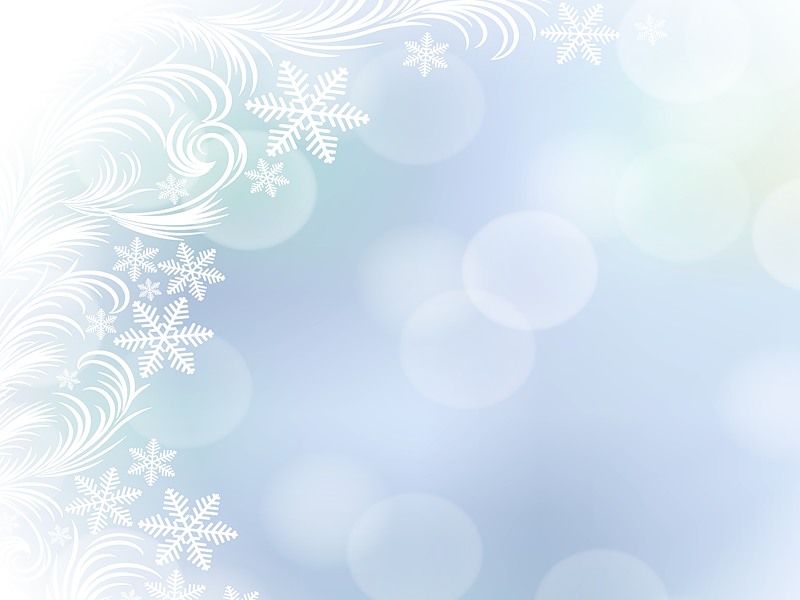 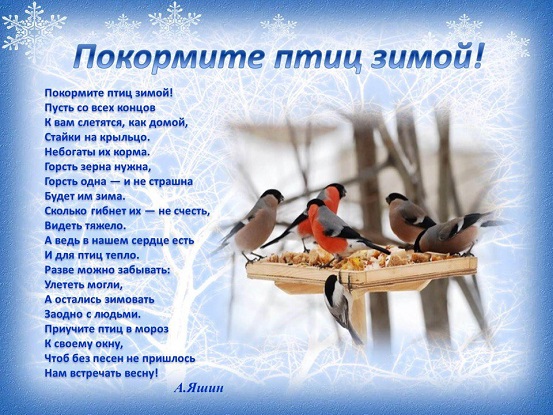 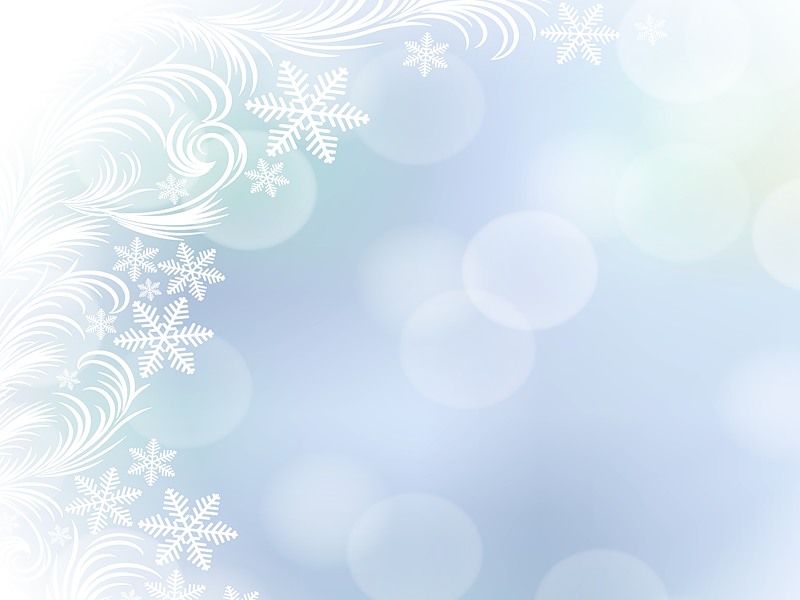 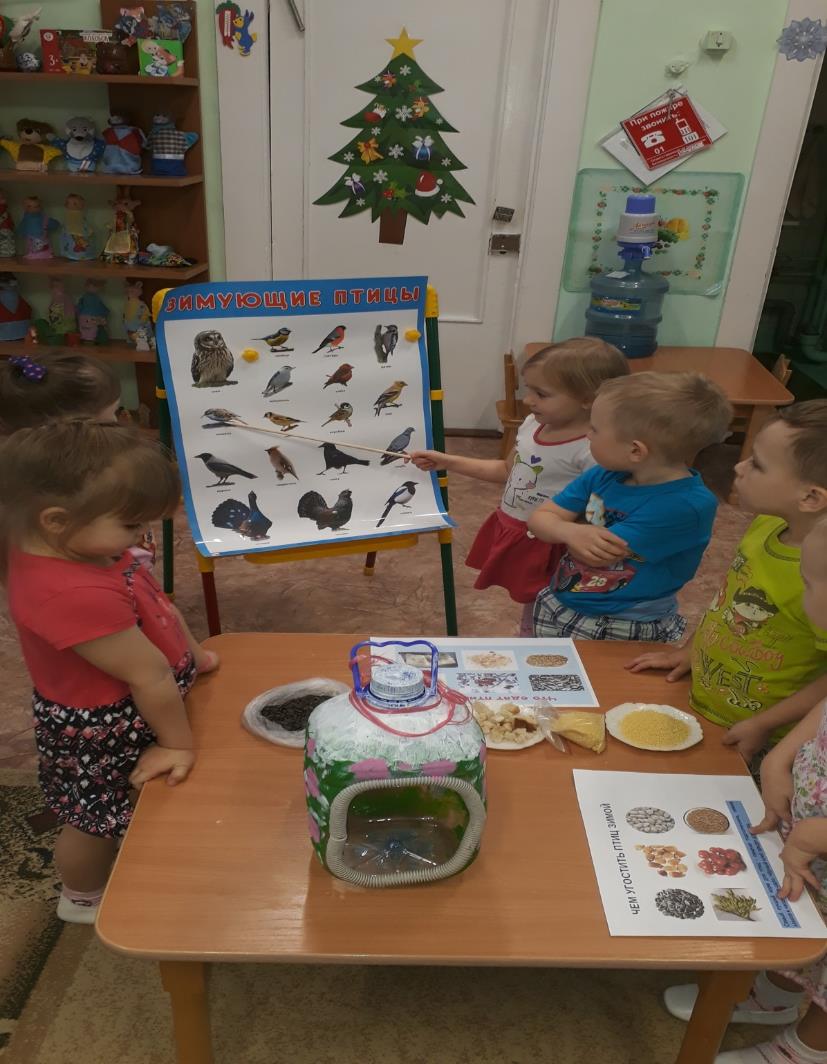 Дети изучали виды птиц,
 находили изображения
 знакомых им птичек.
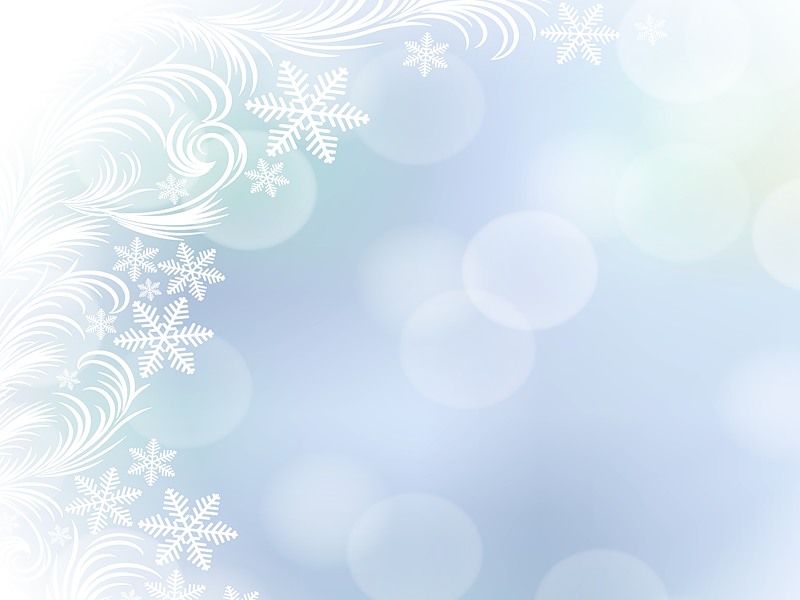 С интересом рассматривали кормушки и корм для птиц.
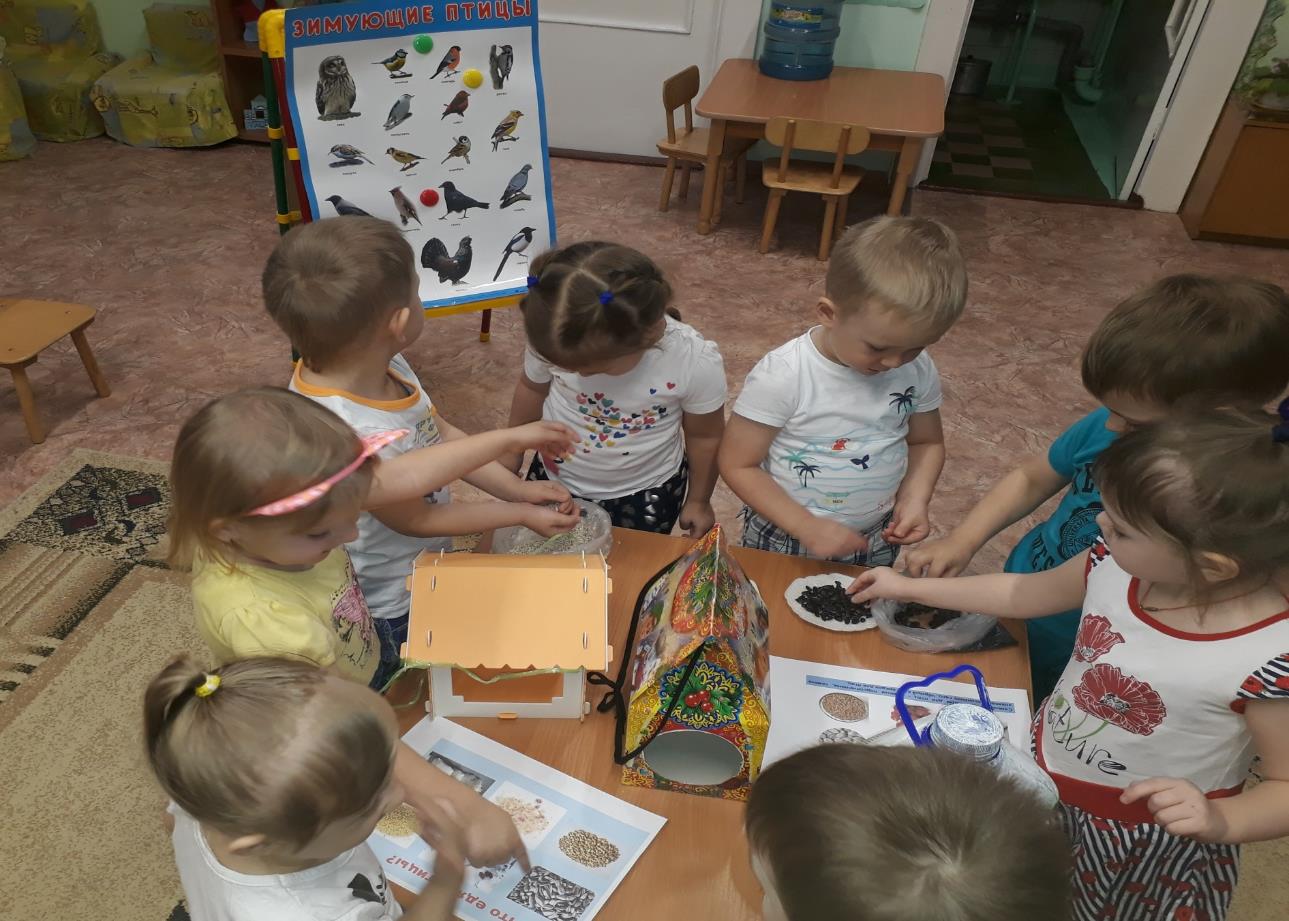 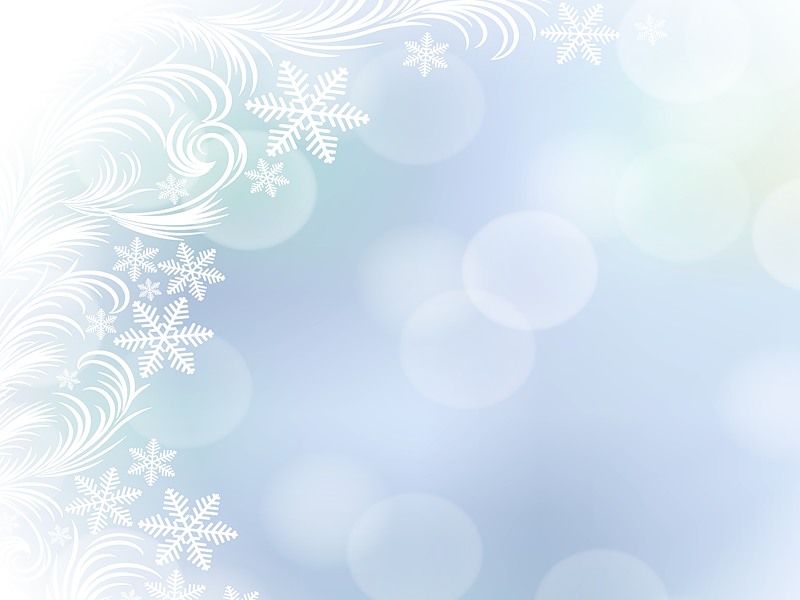 Вместе с детьми мы повесили наши кормушки на участке 
и во время каждой прогулки насыпали свежий корм для  птичек.
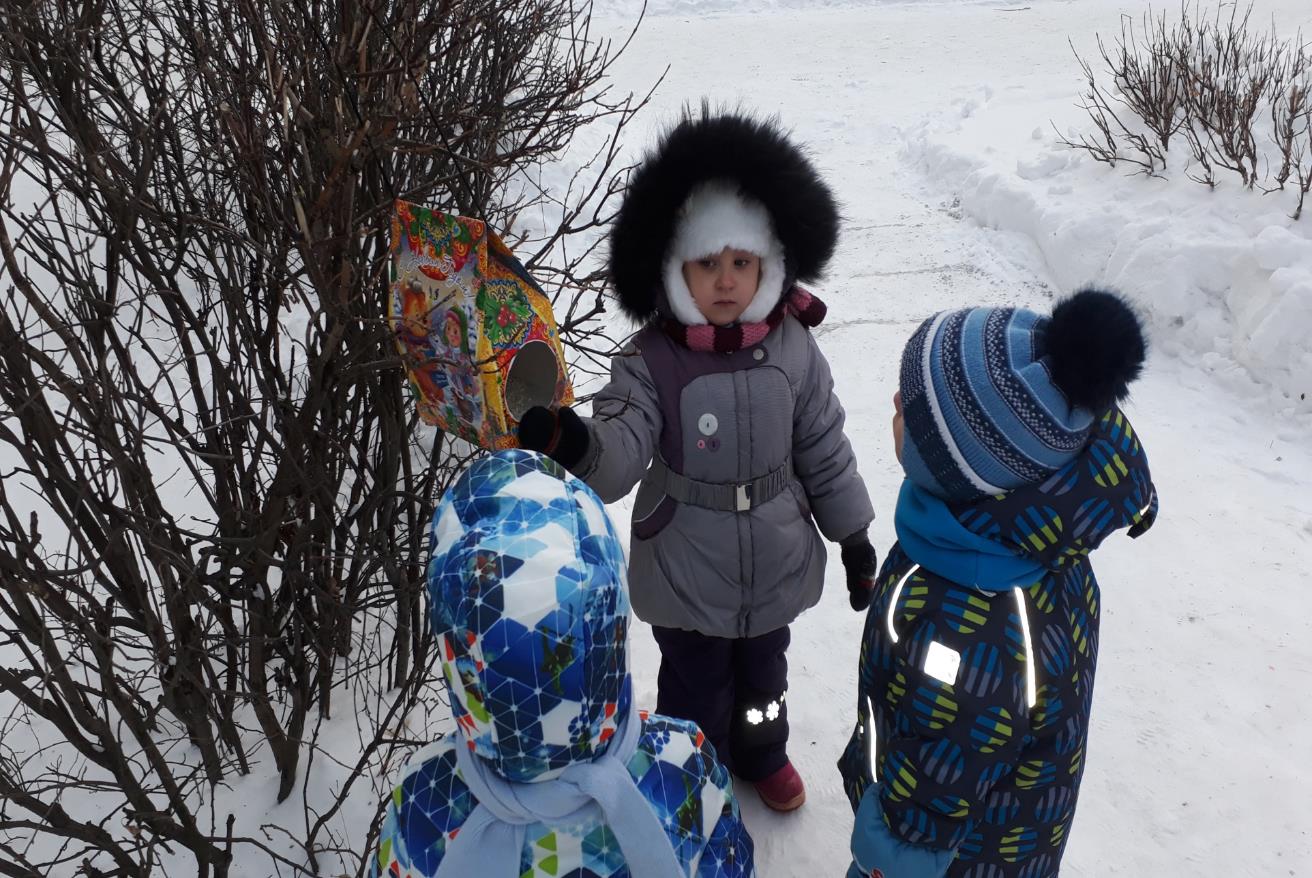 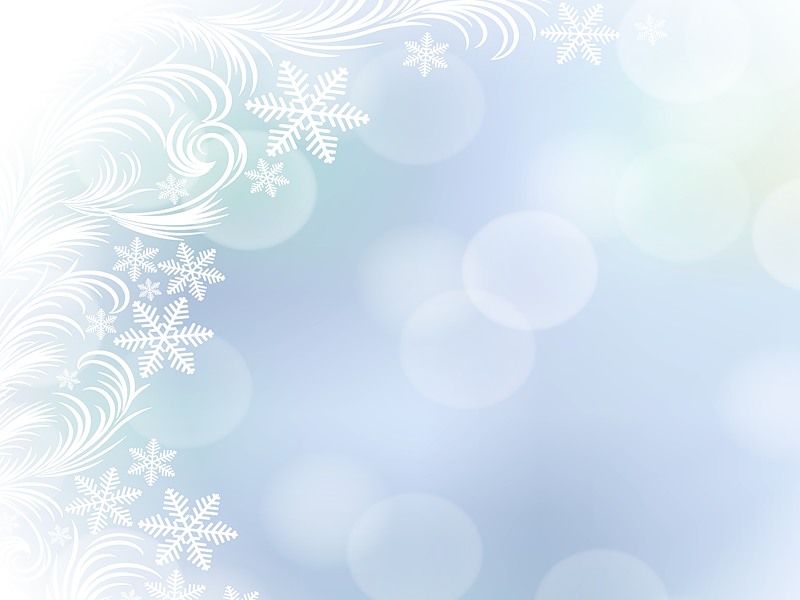 На прогулке играли в подвижные игры: «Птенчики в гнездышках»
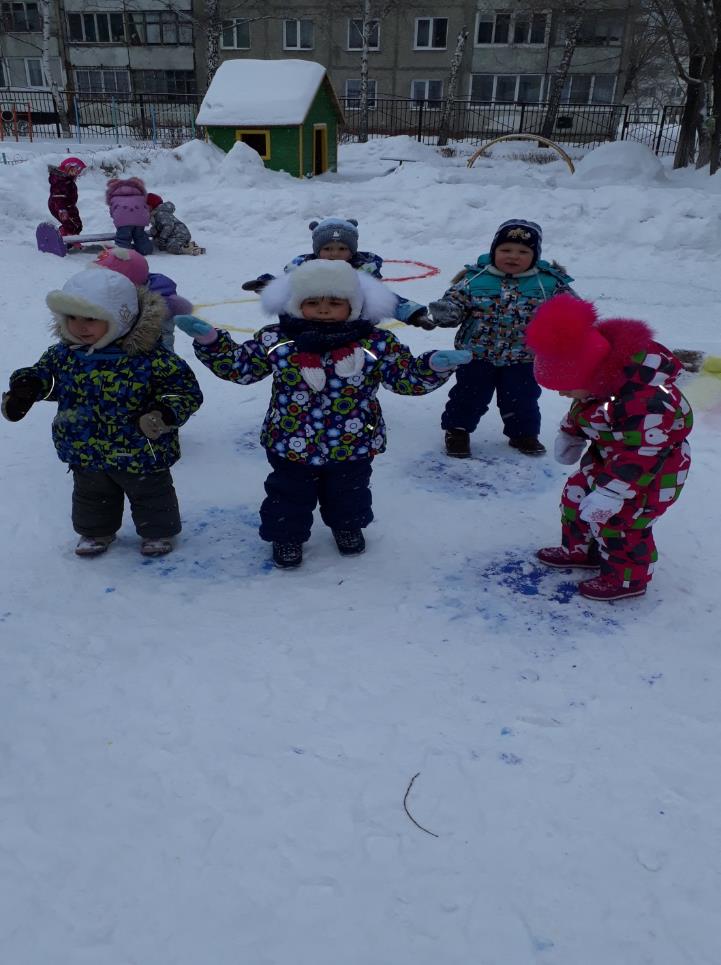 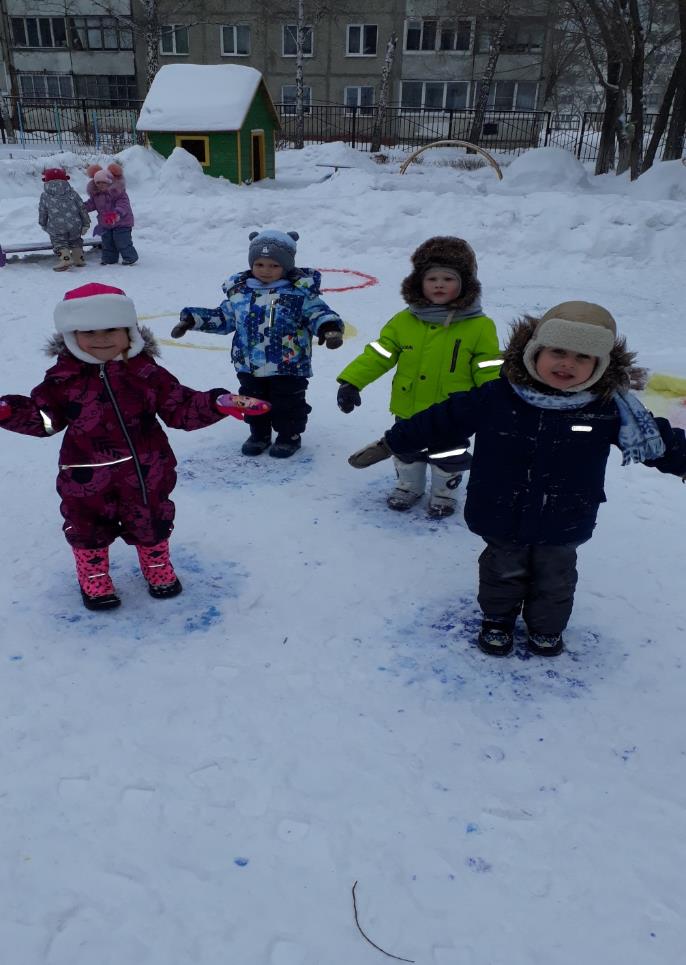 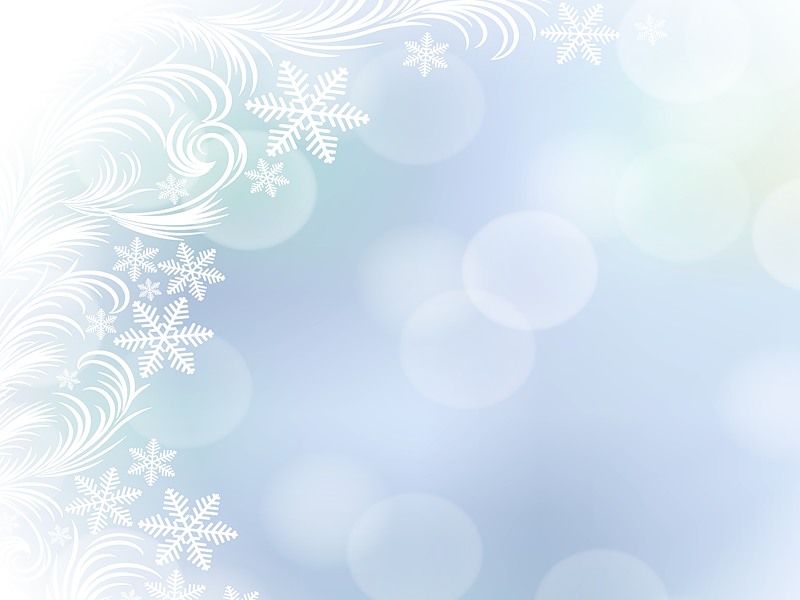 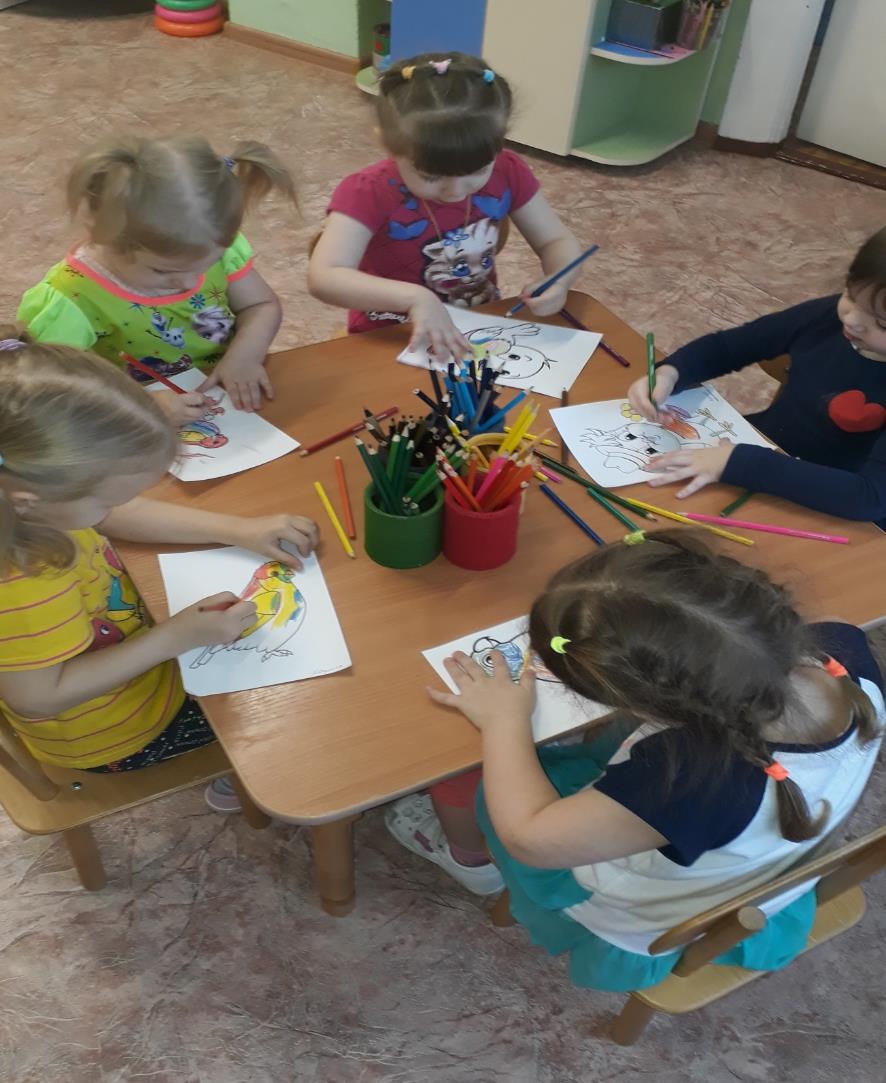 Детям очень нравилось 
раскрашивать раскраски с изображением птиц.
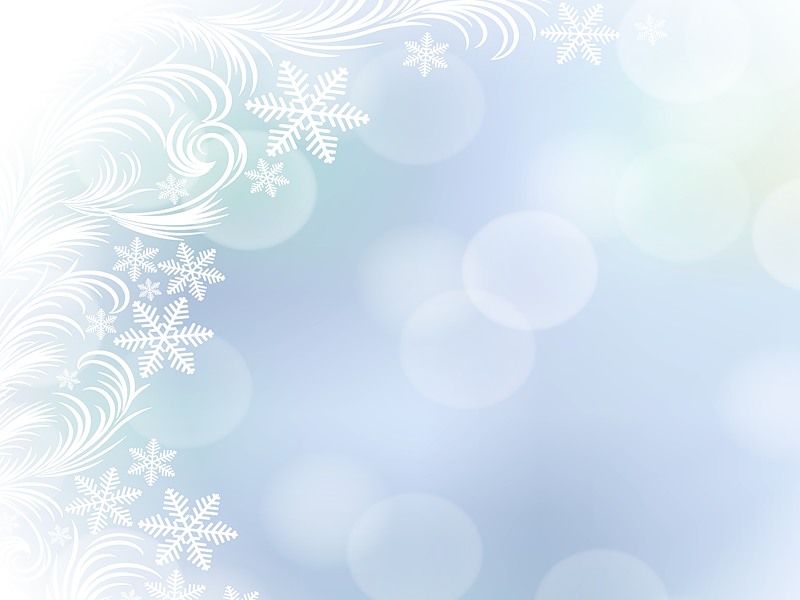 Выставка детских рисунков.
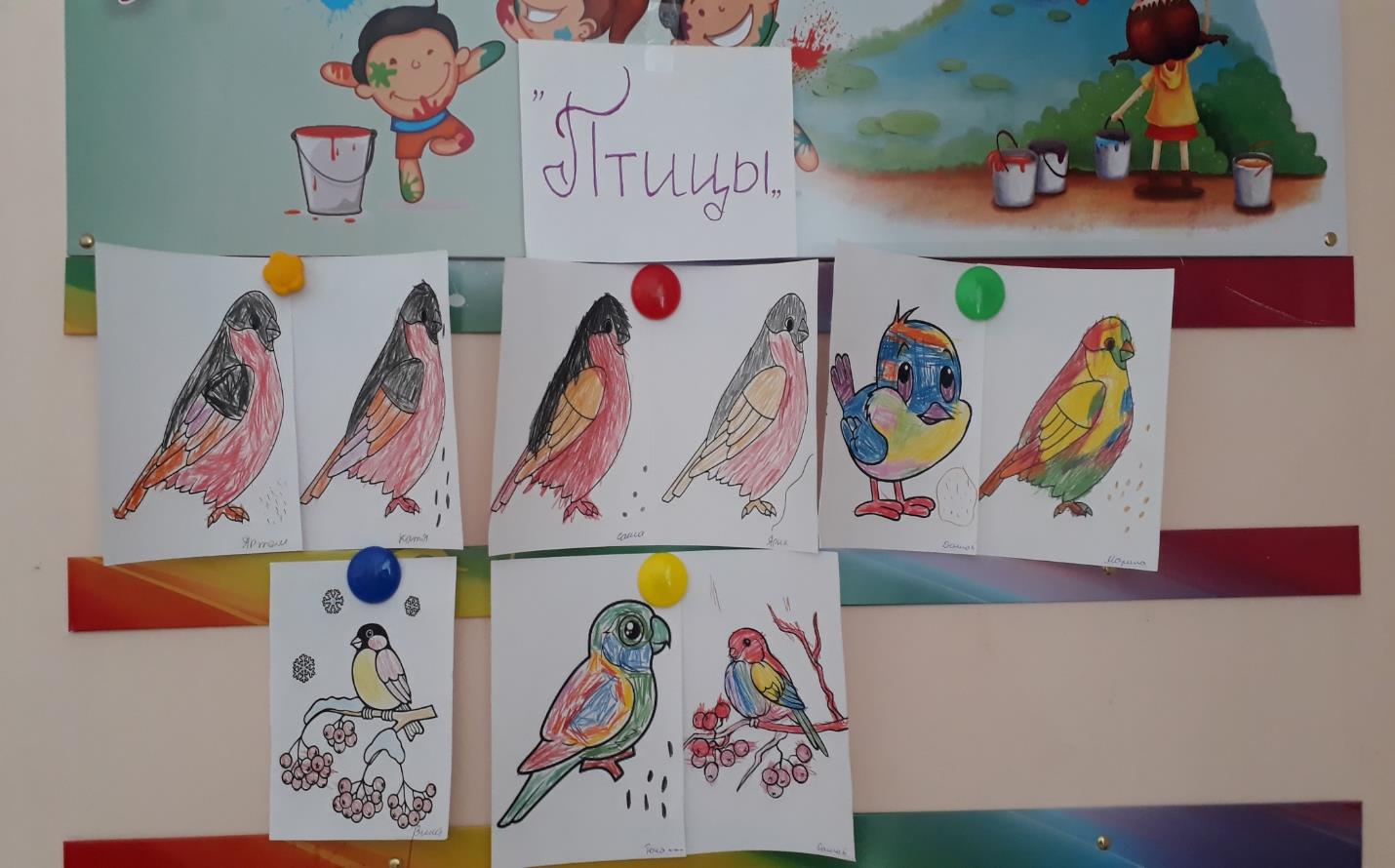 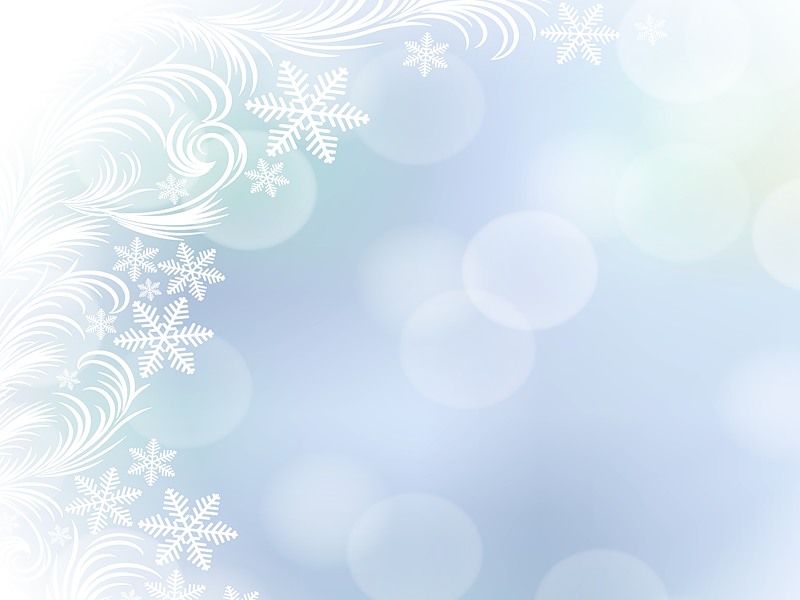 Совместно с детьми изготовили лепбук «Зимующие птицы».
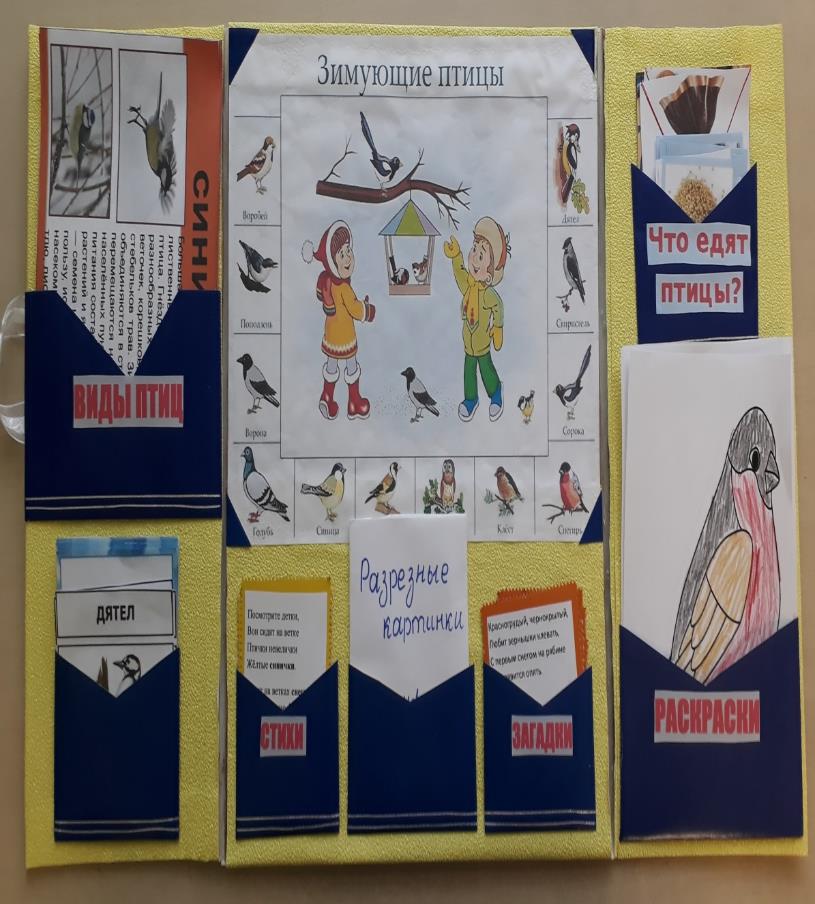 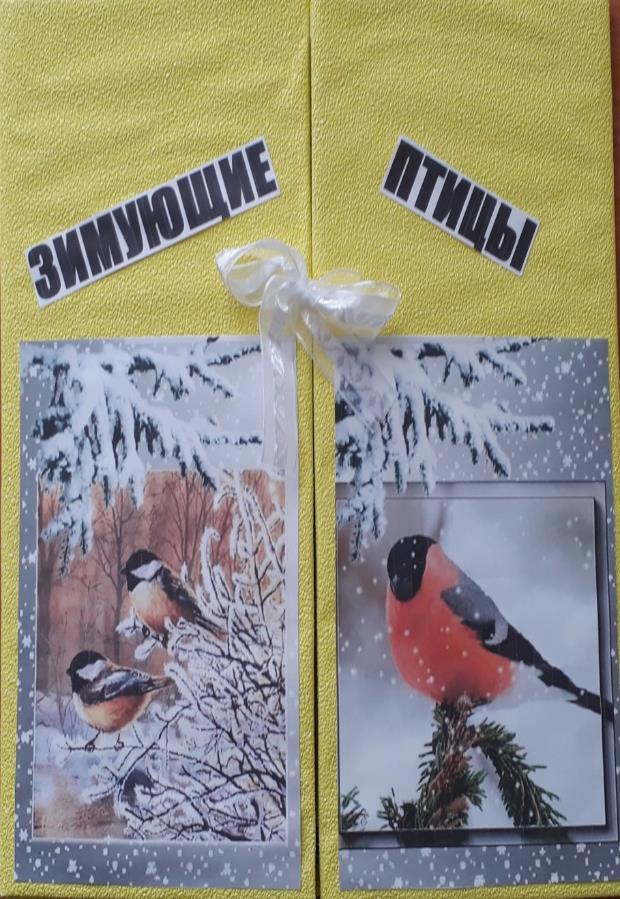 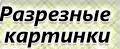 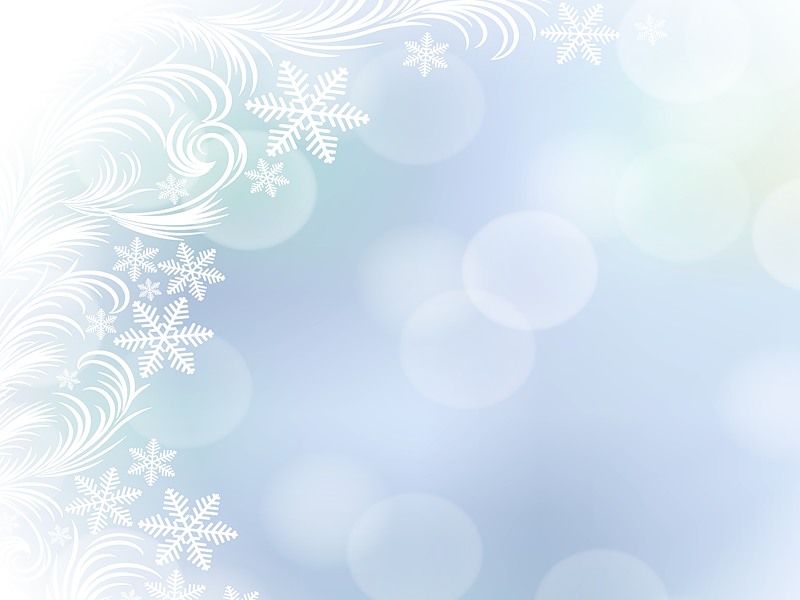 Спасибо за внимание!
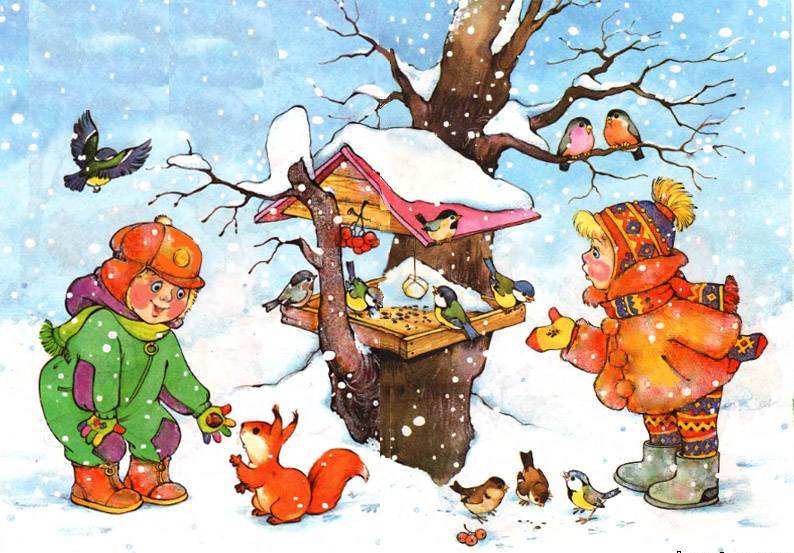